Introduction toConventional Chemotherapy
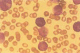 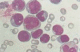 Dr. N.M. ABDUL KHADER JAILANI
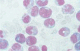 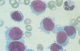 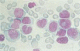 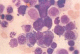 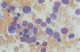 Objectives
To characterize the most common toxicities of conventional chemotherapy
To describe the relationship between the mechanism of action of a chemotherapy drug and its associated toxicities
To identify the role of supportive care in the prevention and management of chemotherapy toxicities
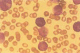 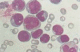 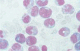 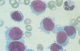 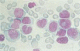 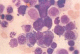 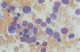 History of Chemotherapy
Era of modern chemotherapy began in early 1940s
Goodman and Gilman first administered nitrogen mustard to patients with lymphoma
nitrogen mustard was developed as a war gas rather than as a medicine
toxic effects on the lymphatic system led to clinical trials
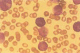 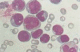 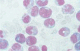 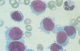 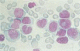 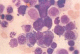 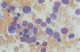 Chemotherapy
Chemotherapy attacks tumors at the cellular level by interrupting processes or inhibiting substances necessary for cellular replication and life
During the cell cycle, there is replication of the entire genome and division of the cell into genetically identical daughter cells
Goals of Cancer Chemotherapy
Cure
Prolong survival
Palliation
Radiosensitive
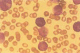 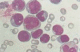 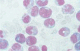 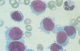 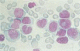 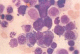 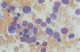 The Cell Cycle
G1 phase: cell prepares for DNA synthesis

S phase: cell generates complete copy of genetic material

G2 phase: cell prepares for mitosis

M phase: replicated DNA is condensed and segregated into chromosomes

G0 phase: resting state
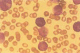 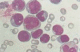 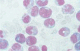 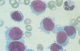 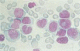 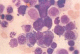 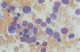 Chemotherapy
Cell cycle phase – specific
agents with major activity in a particular phase of cell cycle
schedule dependent

Cell cycle phase – nonspecific
agents with significant activity in multiple phases
dose dependent
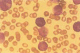 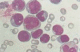 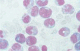 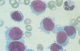 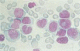 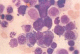 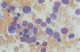 Conventional Chemotherapy
Backbone of cancer chemotherapy regimens
Cytotoxicity is not selective
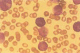 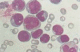 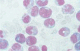 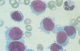 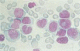 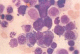 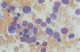 Chemotherapy Classes
Alkylating agents
nitrogen mustards
thiotepa, busulfan
nitrosoureas, mitomycin
procarbazine, dacarbazine
Taxanes
paclitaxel, docetaxel
nab-paclitaxel
Topoisomerase II inhibitors
etoposide
Platinum Complexes
cisplatin, carboplatin
oxaliplatin
Anthracyclines
doxorubicin, daunorubicin
idarubicin, mitoxantrone
Antimetabolites
methotrexate
purine antagonists
pyrimidine antagonists
Tubulin interactive agents
vincristine, vinblastine
Miscellaneous agents
bleomycin
asparaginase
hydroxyurea
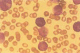 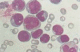 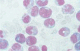 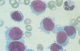 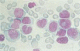 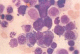 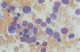 Chemotherapy Toxicity
Usually reflected by mechanism of action of drug
Toxicity depends on many factors
Drug dosing and schedule (DLT)
Patient
Disease
Toxicity not always a class effect
Chemotherapy regimens usually combine drugs that have different toxicity profiles
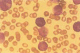 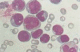 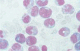 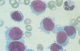 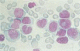 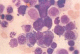 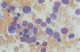 Common Toxicities
Most chemotherapy drugs are active in cells that are rapidly multiplying 
Chemotherapy may not be very active in indolent or slow growing tumors
Because of cytotoxic action on rapidly dividing cells they are toxic to normal cells that are actively multiplying
Bone marrow, GI tract, hair follicles are all rapidly multiplying
Thus common toxicity of chemo agents are -
Neutropenia, anemia, and thrombocytopenia (collectively called myelosuppression or bone marrow suppression)
Mucositis, diarrhea (GI toxicity)
Nausea and vomiting
Alopecia
Sterility/Infertility (especially sterility in males)
Common Toxicity Criteria Grading System (CTC)
Grade 0 – 4
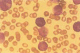 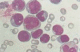 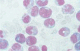 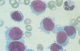 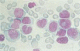 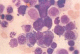 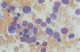 Myelosuppression
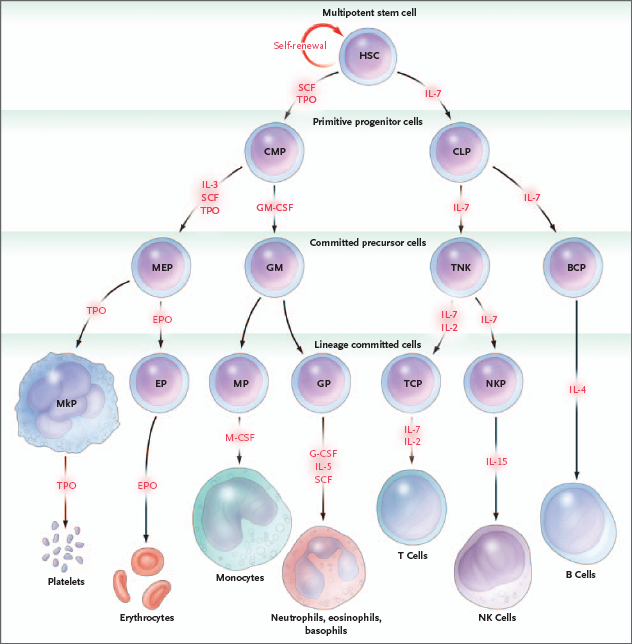 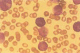 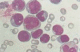 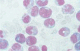 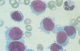 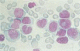 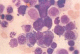 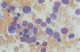 Nausea and Vomiting
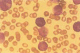 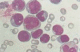 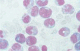 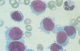 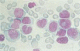 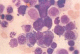 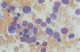 Substance P
Histamine
EmeticReflex
Serotonin
Endorphins
Acetylcholine
GABA
Dopamine
Targeting Neurotransmitters
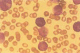 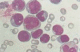 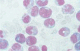 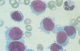 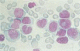 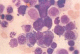 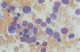 Chemotherapy Toxicity
Neurologic
CNS: cytarabine, methotrexate, ifosfamide
Peripheral: paclitaxel, oxaliplatin, vincristine
Gastrointestinal
Nausea and vomiting: cisplatin, doxorubicin, cyclophosphamide
Mucositis: methotrexate, melphalan, etoposide, 5-FU
Pulmonary
Methotrexate, bleomycin
Cardiovascular
Anthracyclines
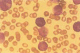 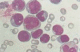 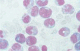 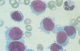 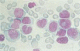 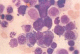 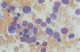 Chemotherapy Toxicity
Hepatic
busulfan
Metabolic
Ifosfamide, cisplatin 
Renal
Hemorrhagic cystitis: cyclophosphamide, ifosfamide
Renal failure: cisplatin
Dermatologic
Hand-foot syndrome: 5-FU, capecitabine, cytarabine
Immune System
Immunosuppression: fludarabine, cyclophosphamide, steroids
Hypersensitivity: paclitaxel, asparaginase, bleomycin
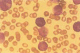 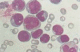 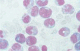 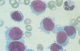 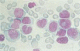 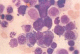 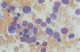 Miscellaneous Toxicity
Asparaginase
Coagulation disorders
Hyperlipidemia
Hyperglycemia
Pancreatitis
Etoposide
Hypotension, flushing (infusion-related)
Irinotecan
Acute and delayed diarrhea (SN-38 metabolite)
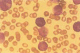 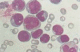 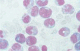 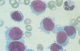 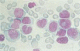 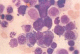 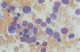 Secondary Leukemias
Leukemias secondary to chemotherapy agents have poor prognosis.
Secondary to alkylating agents
Most often occur after  5 – 7 years
Often have MDS preceding leukemia
Frequently FAB class M1 or M2
Alterations of chromosomes 5 and/or 7 in 60% – 90% cases
Secondary to topo II inhibitors:
Diagnosed 2 -3 yrs after tx
Most often FAB class M4 or M5
Frequent translocation of chromosome 11 (11q23) t(11;19)(q23;p13)
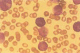 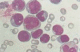 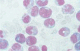 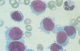 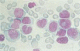 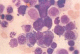 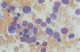 Alkylating Agents
Main effect is on DNA synthesis with most cytotoxicity to rapidly proliferating cells
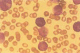 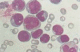 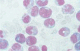 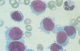 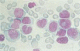 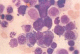 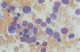 Alkylating Agents
Mechanism of action
act as bifunctional alkylating agents following metabolic activation and formation of mustards
mustards react with the N7 atom of purine bases (guanine)
these DNA adducts go on to form cross-links through reaction of the second arm of the mustard
prevent cell division by cross-linking DNA strands
intra- and interstrand cross-links
cell continues to synthesize other cell constituents, such as RNA and protein, and an imbalance occurs and the cell dies
if these modifications in the nucleic acid structure are compatible with cell life (after DNA repair), mutagenesis and carcinogenesis result
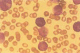 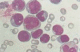 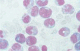 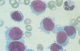 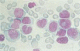 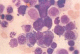 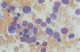 Cyclophosphamide and Toxicity
Myelosuppression
principle dose-limiting toxicity
primarily leukopenia
Hemorrhagic cystitis
acrolein metabolite
associated with high-dose therapy
more common in poorly hydrated or renally compromised patients
onset may be delayed from 24 hours to several weeks
manifests as gross hematuria
aggressive hydration required with high dose therapy
mesna administration
management: increase IVF, mesna, total bladder irrigation
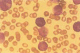 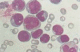 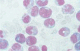 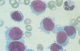 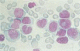 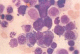 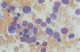 Cyclophosphamide Toxicity
Syndrome of inappropriate antidiuretic hormone
Alopecia
Highly emetogenic if  1500 mg/m2
Cardiotoxicity
associated with high-dose therapy
Involves endothelial injury producing hemorrhagic necrosis
Decline in left ventricular systolic function
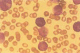 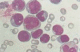 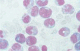 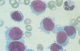 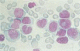 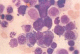 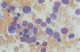 Ifosfamide Toxicity
Hemorrhagic cystitis
excretion of acrolein into the urinary bladder
greater with bolus regimen
higher after ifosfamide that after equivalent doses of cyclophosphamide
symptoms of dysuria and urinary frequency
mesna binds acrolein
routinely recommended to protect against urothelial toxicity 
treatment of hemorrhagic cystitis requires evacuation of clots and continuous bladder irrigation; instillation of 1% alum, prostaglandins,  or high-dose tranexamic acid have been tried with varying results
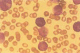 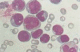 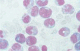 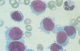 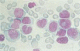 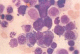 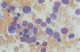 Ifosfamide Toxicity
hematologic toxicity
leukopenia
the principal dose-limiting toxicity of ifosfamide
 white blood cell nadirs usually occur between days 8 to 13 of the treatment cycle
recovery will usually be complete by day 17 or 18 of the treatment cycle
neurotoxicity
chloroacetaldehyde metabolite penetrates the BBB well after systemic administration
CNS toxicity occurring in 10–40% of the patients receiving high doses of the drug
encephalopathy is manifested by cerebellar ataxia, mental confusion, complex visual hallucinations
methylene blue as an effective treatment for ifosfamide-induced encephalopathy is controversial
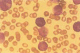 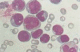 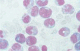 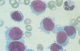 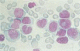 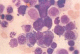 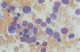 Ifosfamide Toxicity
Fanconi syndrome
impairment of proximal tubule function, including glucose, protein, phosphate, bicarbonate and amino acid transport 
generally irreversible, long-lasting and potentially progressive
manifested as polyuria, metabolic acidosis, and renal phosphate wasting
Nausea and vomiting
Alopecia
Hepatic enzyme elevations
Cyclophospamide and ifosfamide have little cardiac toxicity at standard doses
at high doses such as those used for bone marrow ablation, can cause severe myocarditis, exudative pericarditis, myocardial depression, arrhythmias and congestive heart failure
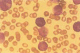 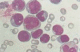 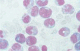 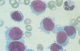 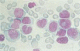 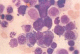 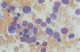 The Platinums
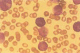 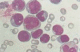 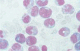 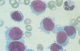 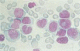 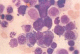 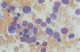 Cisplatin Toxicity
Hematologic toxicity
can affect all 3 blood lineages
minor neutropenia, thrombocytopenia, and ANEMIA
its mild hematologic toxicity has allowed its combination with highly myelosuppressive chemotherapy
Ototoxicity
audiograms show bilateral and symmetrical high frequency hearing loss
usually irreversible
caution with other drugs (aminoglycosides)
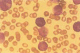 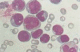 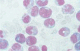 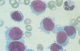 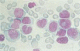 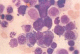 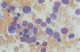 Cisplatin Toxicity
Neurotoxicity
dose-limiting toxicity
most common symptoms are peripheral neuropathy and hearing loss
less common include Lhermitte’s sign (electric shock-like sensation transmitted down the spine upon neck flexion)
autonomic neuropathy, seizures, encephalitic symptoms, and vestibular disturbances
cumulative doses > 300 mg/m2
first signs are loss of vibration sensation, loss of ankle jerks and painful paresthesias in hands and feet
proximal progression and deficits in proprioception, light touch and pain
recovery is typically incomplete
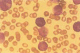 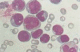 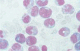 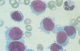 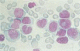 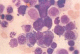 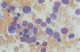 Cisplatin Toxicity
Nephrotoxicity
dose-limiting toxicity
renal damage is usually reversible but rarely can be irreversible and require dialysis
platinum concentrations are higher in the kidney than in the plasma or other tissues
initiating event is proximal tubular lesion
secondary events such as disturbances in distal tubular reabsorption, renal vascular resistance, renal blood flow, and glomerular filtration, and polyuria seen 2 to 3 days later
hypomagnesemia develops in about 75% of patients, beginning 3 to 12 weeks after therapy and persisting for months to years
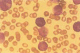 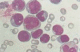 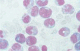 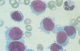 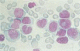 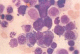 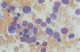 Cisplatin Nephrotoxicity
Preventive Measures
aggressive saline hydration (enhance urinary excretion)
lower doses may require less hydration
infuse over 24 hours
pretreatment with amifostine
avoid other nephrotoxic agents
magnesium supplementation
predisposing factors to developing nephrotoxicity include age 60 years or older, higher doses, pretreatment GFR < 75 ml/min, cumulative dose, low albumin, single dose compared with daily x 5 administration schedules
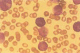 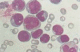 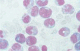 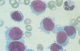 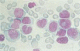 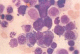 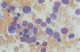 Cisplatin Toxicity
Nausea and vomiting
acute or delayed
highly emetogenic if use doses  than 50 mg/m2
moderately emetogenic if use doses  50 mg/m2
severe if not adequately prevented with appropriate medications
typical anti-emetic regimen
aprepitant 125 mg po day 1 then 80 mg po days 2 – 3
dexamethasone 12 mg po day 1 then 8 mg po daily x 3 days
palonosetron 0.25 mg IVP day 1
metoclopramide 10 mg every 4 hours prn N/V
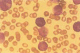 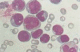 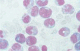 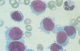 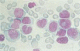 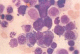 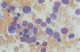 Cisplatin Administration
Mixed in 250 - 1000 ml NS 
Mixed with 2 – 4 grams magnesium sulfate in same bag
Infused over atleast 2 hours
Pre-hydration of 250 – 1000 mL NS depending on dose 
ensure adequate UOP (> 200 cc/2 hours) 
Caution in patients with HF or CRI who cannot tolerate this amount of fluids
May require furosemide IVP
Post-hydration with 1 Liter NS 
instruct patient to drink 6 – 8 full glasses of water/day (1.5 – 2 Liters/day) at home
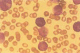 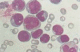 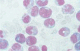 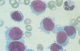 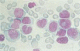 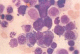 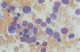 Carboplatin Toxicity
Moderately emetogenic 
Renal impairment is rare
because it is excreted primarily in the kidneys as an unchanged drug, it is not directly toxic to the renal tubules
Neurotoxicity is rare
Myelosuppression
especially THROMBOCYTOPENIA
dose-limiting toxicity
cumulative
Hypersensitivity reaction
thought to be due to type I hypersensitivity (IgE mediated)
incidence of hypersensitivity seems to be correlated with increased number of cycles of carboplatin administered
risk of hypersensitivity due to carboplatin exposure significantly increases during the sixth cycle, and it continues to increase up to cycle 8
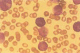 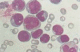 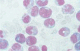 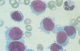 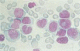 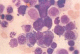 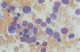 Oxaliplatin Toxicity
Gastrointestinal
Moderate emetogenicity
diarrhea
Minimal hematologic toxicity
Thrombocytopenia is dose-related (doses > 135 mg/m2)
mild neutropenia
mild anemia
No nephrotoxicity
Hypersensitivity reaction
mild
generally subside upon discontinuation
slowing down infusion rate and giving an antihistamine and/or steroid
desensitization protocol
Peripheral neuropathy
Prevention: Stop and Go Strategy, Ca and Mg infusions (may compromise efficacy)
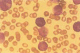 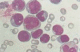 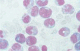 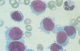 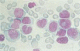 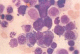 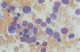 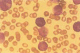 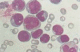 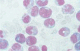 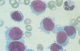 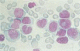 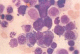 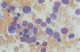 Oxaliplatin Neuropathy
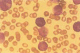 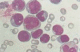 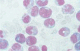 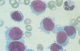 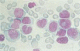 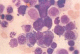 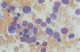 Comparison of Platinum Toxicity
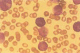 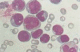 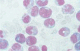 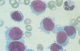 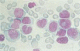 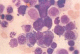 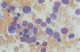 Cytidine Analogs
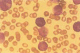 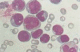 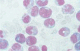 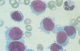 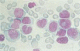 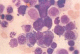 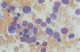 Cytarabine
One of the most effective agents in AML
incorporated into all standard induction regimens in combination with an anthracycline (7+3)
component of consolidation and maintenance regimens after remission is attained
Active against other hematologic malignancies
NHL, ALL, and CML
Regimens include HyperCVAD p2, ESHAP, DHAP
Little activity against solid tumors 
lack of metabolic activation in solid tumors
selective action against rapidly dividing cells 
Clinical efficacy depends on dose and schedule 
short biologic half-life
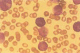 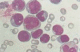 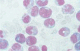 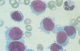 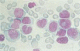 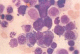 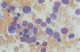 Cytarabine
Mechanism of action
Cell cycle phase specific
undergoes phosphorylation to form arabinosylcytosine triphosphate (ara-CTP), which competes with the normal substrate deoxycytidine 5’-triphosphate (dCTP), in the inhibition of  DNA polymerase  
Pharmacokinetics
ara-C degraded to ara-U by cytidine deaminase and ara-CMP to inactive ara-UMP by dCMP deaminase
CSF levels are about 40 – 50% of the plasma level (lack of cytidine deaminase activity in CSF)
Distributes widely into total body water, also distributes to tear fluid and crosses into CNS
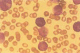 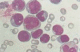 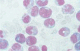 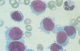 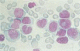 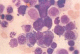 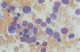 HIDAC
Resistance to standard doses of cytarabine
decreased membrane transport
decreased formation of the phosphorylated derivatives of cytarabine
increased catabolism of the drug
expansion of the competing deoxycytidyl-triphosphate pool
HIDAC can overcome cellular resistance by altering transport of drug into the cell
the most commonly used HIDAC regimens use doses of 2 to 3 g/m2 infused over 2 to 3 hours and repeated every 12 hours for as many as 12 doses
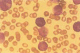 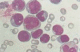 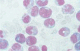 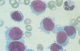 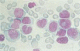 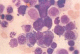 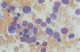 Cytarabine Toxicity
Myelosuppression
dose-limiting toxicity
induces a greater degree of myelosuppression and hence a greater eradication of leukemia cells when given by continuous infusion for periods up to ten days as compared to IV bolus therapy
with conventional 5- to 7-day courses, period of maximal toxicity begins during first week of treatment and lasts 14 to 21 days
primary targets of ara-C are platelet production and granulopoiesis
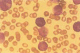 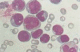 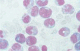 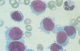 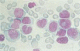 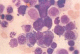 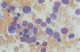 Cytarabine Toxicity
Gastrointestintal 
moderately emetogenic if > 1 gm/m2
Stomatitis
CNS
acute cerebellar syndrome is the most prominent and most common of all neurologic toxicities associated with cytarabine
seen with HIDAC
first signs and symptoms of cerebellar toxicity are usually noted between 3 and 8 days after initiation of high-dose therapy 
dysarthria, dysdiadochokinesia, dysmetria, and ataxia are the cardinal manifestations of the cerebellar syndrome
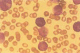 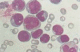 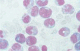 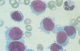 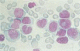 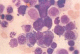 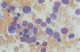 Cytarabine Toxicity
Ocular
conjunctivitis, excessive tearing, photophobia, pain, and blurred vision
associated with high-dose cytarabine
prophylactic use of corticosteroid eye drops
 instillation of 1 or 2 drops of 0.1% dexamethasone ophthalmic solution into each eye every 4 to 6 hours for 24 hours after last dose
Dermatologic
acral erythema of hands (hand-foot syndrome)
develops on palms and soles, pain, skin sloughing of the palmar and plantar surfaces can occur with HIDAC (use moisturizer)
alopecia
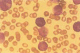 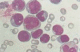 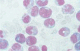 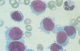 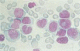 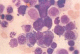 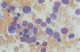 5-Fluoropyrimidines
History
Rat hepatomas use uracil more efficiently than non-malignant tissue
5-fluorouracil first introduced by Heidelberger et al in 1957
Capecitabine FDA-approved 4/30/1998 
These are cell-cycle specific drugs
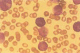 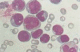 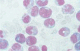 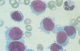 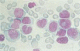 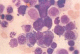 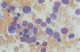 Fluorouracil (5-FU)
Mechanism of action
5-FU is a pro-drug, which is subject to both anabolism and catabolism
Cytotoxic activity of 5-FU depends on its anabolism to nucleotides, which exert their effects through inhibition of thymidylate synthase activity or incorporation into RNA and/or DNA
Chemical structure
5-fluoruracil is an analog of uracil with a fluorine atom substituted at the carbon-5 position of the pyrimidine ring in place of hydrogen
The deoxyribonucleoside derivative 5-fluoro-2’-deoxyuridine is commercially available (floxuridine, FUDR) and used primarily for regional administration (hepatic arterial infusion)
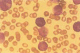 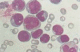 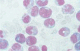 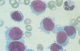 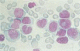 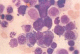 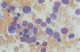 5-FU Metabolism
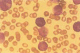 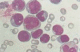 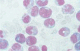 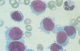 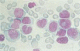 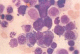 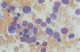 5-FU Metabolism
Anabolism
5-FU is converted to FUdR by thymidine phosphorylase
Phosphorylation of FUdR by thymidine kinase results in formation of the active 5-FU metabolite
5-fluoro-2’-deoxyuridine monophosphate (FdUMP)
In presence of reduced folate cofactor, 5,10 methylenetetrahydrofolate, FdUMP forms a stable covalent complex with thymidylate synthase (TS)
Inhibition of TS leads to depletion of dTTP, interfering with DNA biosynthesis and repair
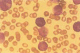 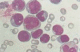 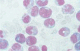 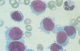 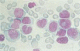 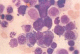 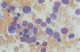 5-FU Pharmacokinetics
The bioavailability of oral 5-FU ranges from 0% to 80%
variation due to inter/intrapatient variations in DpD concentrations, especially in the gastrointestinal mucosa
Variations observed in 5-FU clearance, tumor response, and toxicity may be explained by genetic differences in DpD concentrations
Severe 5-FU–associated toxicities (death) observed in patients who are DpD deficient
Less severe but significant toxicities, including myelosuppression, diarrhea, stomatitis, and neurotoxic symptoms, have also been reported after 5-FU therapy in DpD -deficient patients
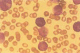 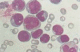 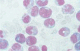 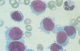 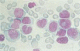 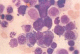 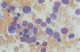 5-FU Toxicity
Toxicity is schedule dependent
bolus regimen (as in IFL)
myelosuppression, oral mucositis, and gastrointestinal disturbances (diarrhea, nausea, vomiting, abdominal pain)
continuous infusion regimen (as in FOLFOX)
hand-foot syndrome (dermal pain in hands and feet)
less hematologic and gastrointestinal toxicity
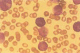 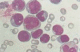 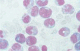 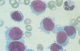 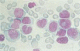 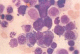 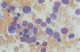 5-FU Toxicity
Cardiotoxicity may be observed during treatment with 5-FU (2%-5% of cases), but symptoms disappear on stopping
The mechanism of toxicity is unknown but is proposed to be secondary to myocardial ischemia, potentially induced by coronary vasospasm
can rechallenge with nitrates
Patients most commonly present with chest pain during or after infusion that is angina-like in nature but may also experience cardiac arrhythmias, congestive heart failure, dilatative cardiomyopathy, cardiogenic shock, cardiac arrest, or sudden death syndrome
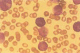 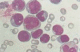 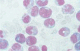 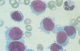 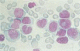 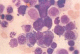 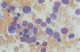 Other 5-FU Toxicities
Ocular Toxicity
Blepharitis, conjunctivitis, excessive lacrimation, ocular pruritus and burning
This is due to tear duct stenosis
Hyperbilirubinemia
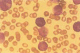 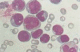 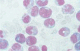 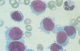 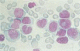 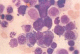 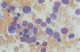 Miscellaneous about 5-FU
Low emetic potential
Give prochlorperazine 10 mg po 30 minutes before infusion UNLESS patient has history of previously uncontrolled N/V
Not a vesicant or irritant
Can cause serpentine veins (does not alter integrity of veins)
hyperpigmentation over veins used for fluorouracil administration
POTENT radiosensitizer
Hepatic impairment: Need total bilirubin < 5
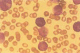 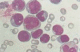 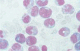 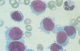 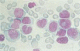 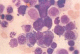 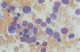 Capecitabine Toxicity
Diarrhea, nausea/vomiting, abdominal pain, vertigo
low emetic potential: provide prochlorperazine prn N/V
Hand-foot syndrome
Dose-limiting toxicity (mimics CI of 5-FU_
cutaneous adverse effect also referred to as palmar-plantar erythrodysesthesia or chemotherapy-induced acral erythema. The median time to onset is 79 days but can range from 11 to 360 days
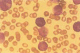 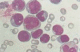 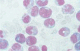 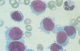 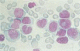 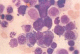 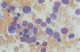 Capecitabine Hand-Foot Syndrome
Supportive Care
Pyridoxine for prevention
Udderly cream (moisturizer) to hands and feet
Avoid hot water because this can dry hands
Avoid tight clothing
Protect skin from sun (5-FU is photosensitizer and can cause 3rd degree burns if excessive sun exposure)
Wear gloves in winter or when going into freezer
Drug therapy mgmt: gabapentin, pregabalin, TCAs
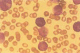 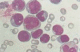 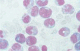 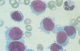 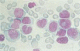 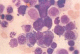 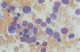 Capecitabine Warnings
Concomitant administration with WARFARIN is a Black Box Warning
Bleeding events have occurred within several days to several months after initiation of capecitabine therapy and, in one case, several months after discontinuation of the drug
Time of onset of interaction is poorly differentiated and most likely due to individual variation in capecitabine metabolism
Elevated prothrombin time and/or bleeding event resulted in discontinuation of warfarin, capecitabine, or both
Average time to reported elevated INR was 30.5 days (range 6–61), with an average INR of 12.4 (range 5.2–28.7)
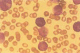 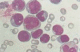 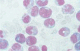 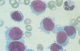 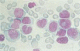 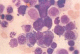 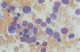 Capecitabine Drug Interaction
When given concomitantly with leucovorin, concentration of 5-FU is increased and toxicity is enhanced; deaths from severe enterocolitis, diarrhea, and diarrhea in elderly
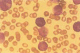 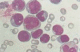 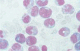 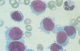 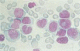 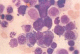 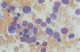 5-FU Indications
First-line therapy in patients with metastatic colorectal cancer when single-agent fluoropyrimidine therapy is preferred
Metastatic breast cancer patients as either a single agent following resistance to both anthracycline- and paclitaxel-based regimens or in whom further anthracycline treatment is contraindicated or in combination with docetaxel after failure of prior anthracycline-based chemotherapy
Capecitabine has also been studied in patients with prostate, pancreatic, renal cell, and ovarian cancer
Adjuvant treatment of patients with stage III (Duke’s stage C) colon cancer
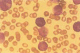 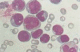 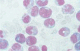 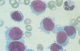 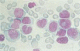 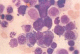 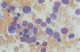 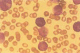 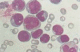 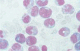 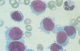 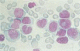 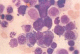 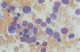 Vinca Alkaloids
Periwinkle
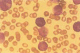 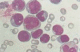 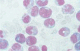 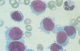 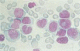 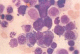 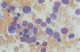 The Vinca Alkaloids
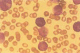 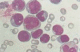 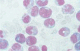 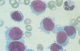 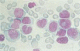 vinorelbine
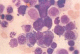 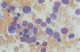 Vinca Alkaloids
Mechanism of action
Bind to tubulin
Prevent polymerization of tubulin thus preventing microtubule formation
Chromosomes remain lined up in middle
Apoptosis
Small differences in structure changes toxicity and activity
vincristine active in leukemia and is neurotoxic
vinblastine active in lymphomas and testicular cancer and is myelosuppressive	
vinorelbine active in lung cancer and is neurotoxic and myelosuppressive
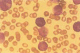 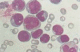 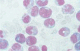 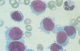 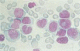 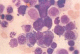 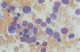 Vincristine Toxicity
Neuropathy
dose limiting
Initially symmetrical sensory impairment
Parasthesias in distal extremities – cumulative
Neuropathic pains
May be reversible 
Motor nerve impairment with continued use
Loss of deep tendon reflexes
Ataxia
Foot and wrist drop, paralysis
Irreversible or minimally reversible
Severe toxicity if given to someone with pre-existing neurological disorders
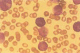 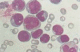 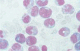 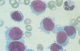 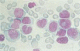 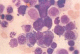 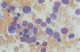 Vincristine Toxicity
Demyelination of nerve fibers
Unmyelinated nerves most sensitive – DTRs
Cranial nerves with continued use
hoarseness, Diplopia, Facial palsy
jaw, parotid and pharyngeal pains
CNS toxicity 
depression, confusion, agitation, hallucinations and seizures, hearing loss
Autonomic: Constipation, paralytic ileus
SIADH
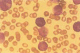 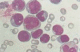 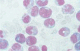 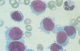 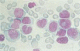 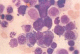 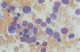 Vincristine Toxicity
Cardiac autonomic dysfunction
Orthostatic hypotension, hypertension
GI
Constipation
Not very emetogenic
GU
Bladder atony – incontinence, dysuria, urinary retention
Avoid anticholinergics if possible
Dermatologic: Vesicant 
Local heat, hyaluronidase, corticosteroids
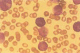 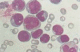 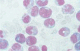 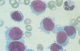 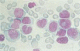 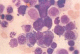 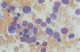 Methotrexate
Mechanism of action
Folic acid analog
Cell cycle specific (S-phase)
Inhibits dihydrofolate reductase, depleting intracellular pools of tetrahydrofolate which is essential for purine and thymidylate synthesis (DNA synthesis)
Pharmacology
MTX becomes polyglutamated once inside the cell
Cytotoxicity is concentration and time dependent
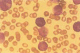 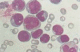 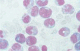 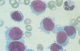 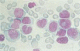 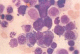 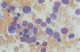 Methotrexate
Pharmacokinetics
Distributes widely in body tissues and total body water
Caution in patients with pleural effusion, ascites, 3rd spacing)
Low CNS penetration with conventional doses
Renal elimination
Filtered and actively secreted
Clearance approximates creatinine clearance
At higher doses, concentrations in renal tubules may exceed MTX urine solubility and cause renal damage from crystallization
Doses
Low dose: < 1 gram/m2
High dose: 1 – 30 gram/m2
Intrathecal: usually flat dosing (12 or 15 mg)
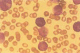 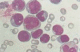 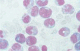 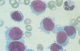 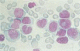 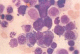 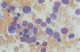 High-Dose MTX
Patient must have adequate marrow, liver, and renal function before therapy
Maintain UOP > 100 ml/hr
Maintain urine pH > 7
Add sodium bicarbonate or acetate to IVF
Give oral sodium bicarbonate or oral acetazolamide
Principle of high-dose MTX
At high plasma levels, passive entry into tumor cells can overcome resistance due to defective active transport
Increased free intracellular MTX levels can overcome resistance secondary to increased DHFR or altered enzyme binding
High, prolonged plasma levels increase polyglutamate formation and prolongs drug action
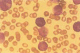 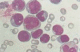 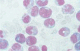 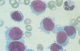 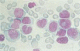 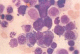 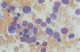 Leucovorin
Mechanism of action
Derivative of FH4
Competes with MTX for active transport into cells
Enters folate cycle distal to MTX enzymatic block
Given AFTER MTX as “rescue” by repleting intracellular FH4 pools
Selective for rescuing normal cells more than malignant cells
May compromise antitumor efficacy if given early
Administration
Started 24 hours after MTX
After 48 hours, MTX toxicity may not be reversible with leucovorin
Continue until MTX levels < 0.05 M
1:1 IV: po (100% bioavailability)
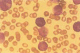 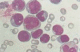 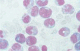 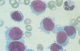 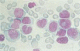 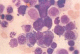 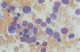 MTX Toxicity
Schedule and dose dependent
Myelosuppression
Nadir is 10 days and recovery usually within 14 to 21 days
Mucositis
3 to 5 days after treatment
Can be life threatening, requiring dose interruption
Diarrhea
Nausea and vomiting (dose dependent)
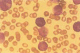 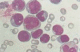 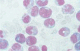 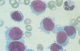 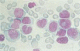 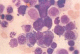 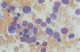 MTX Toxicity
Renal 
Direct cytotoxicity on tubular cells or precipitation
pKa of MTX is 5.4 (insoluble in acidic urine)
Precipitation of MTX and 7-OH metabolite
Alkalanize urine (pH > 7)
Vigorous hydration (UOP > 100 ml/hr)
Requires dosing adjustment in renal insufficiency
Hepatic
Fibrosis, cirrhosis more common with chronic, low dose oral therapy
Pulse dosing decreases risk
With HD MTX, transient increases in transaminases within 24 hours
Requires dosing adjustment in hepatic insufficiency
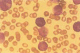 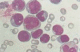 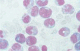 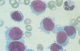 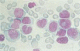 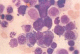 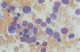 MTX Toxicity
Pulmonary
Less common, but potentially fatal
Fever, dry cough, dyspnea, chest pain
Responsive to corticosteroids
Neurotoxicity (IT therapy)
Arachnoiditis: headache, nuchal rigidity, fever, vomiting - common, acute in onset
Motor paralysis, nerve palsy, seizures, coma during 2nd or 3rd week of treatment, typically in patients with meningeal leukemia
Chronic demyelinating encephalopathy with dementia, spasticity, coma – can occur months to years after treatment (irreversible); XRT followed by MTX can cause leukoencephalopathy
Other: rash, HSV, teratogenicity, alopecia
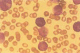 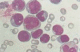 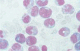 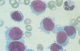 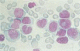 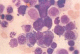 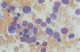 MTX Drug Interactions
Avoid concomitant nephrotoxins
Cisplatin, probenecid, NSAIDS compete for excretion and decrease elimination of MTX
Salicylates and sulfonamides (Bactrim, PCN) may displace MTX from binding sites
Oral antibiotics may interfere with oral absorption of MTX and with enterohepatic recycling
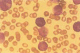 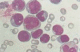 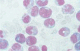 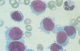 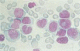 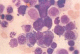 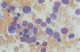 Questions??
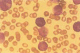 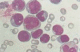 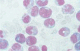 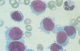 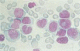 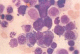 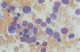